3
Additionner avec des machines(une heure en classe de 6°)
Yves Serra, Pierre Huguetavec le LOREM et le collège François Villon
site web : http://aventureducalcul.fr  
Ressource : Présentation power point
http://aventureducalcul.fr
<numéro>
Additionner avec des machines
A la plume  Abaques  Bouliers
Pourquoi des machines mécaniques
L’additionneuse à crosses
Les machines du début du 20ème siècle
http://aventureducalcul.fr
<numéro>
Nous avons vu 3 façons d’additionner
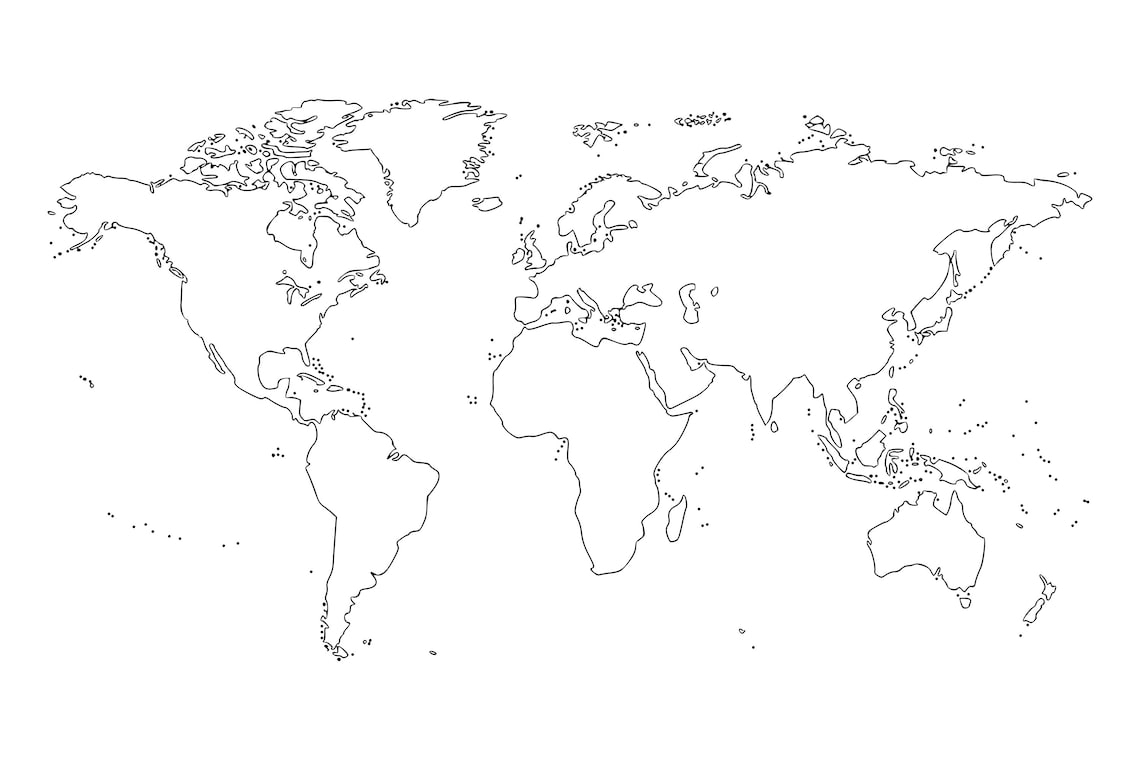 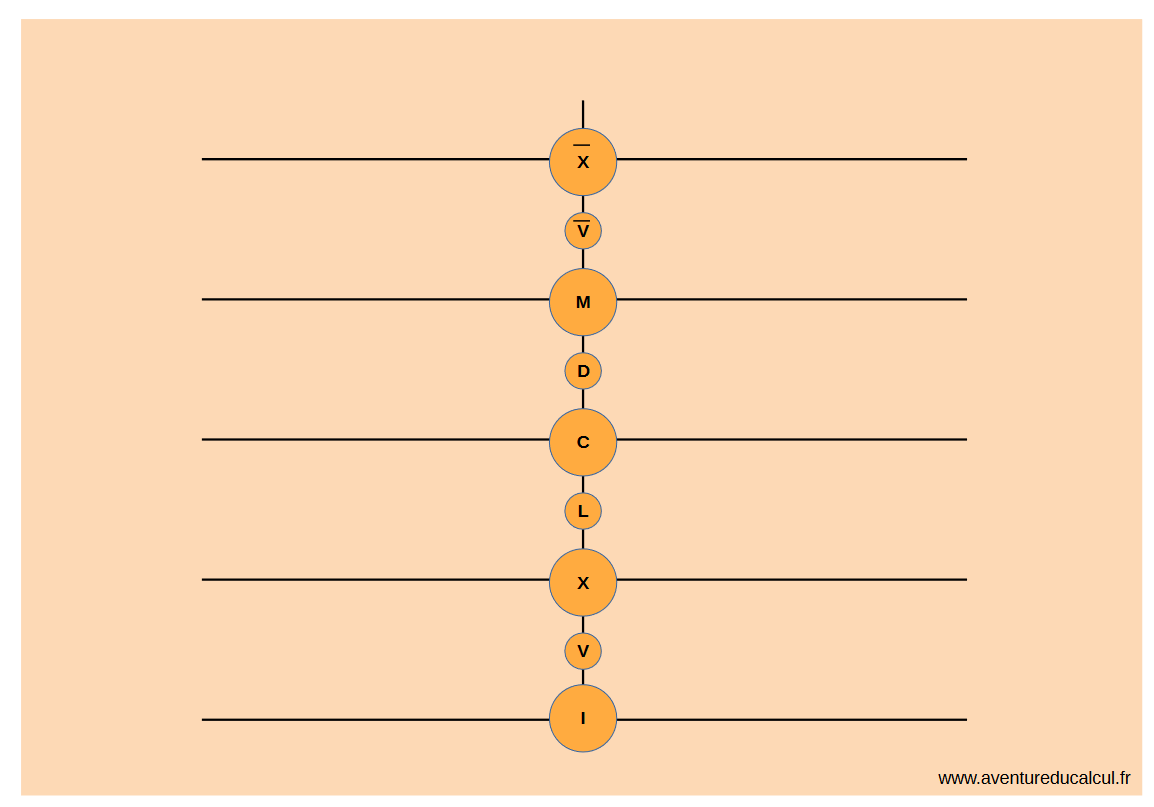 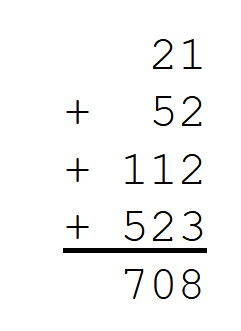 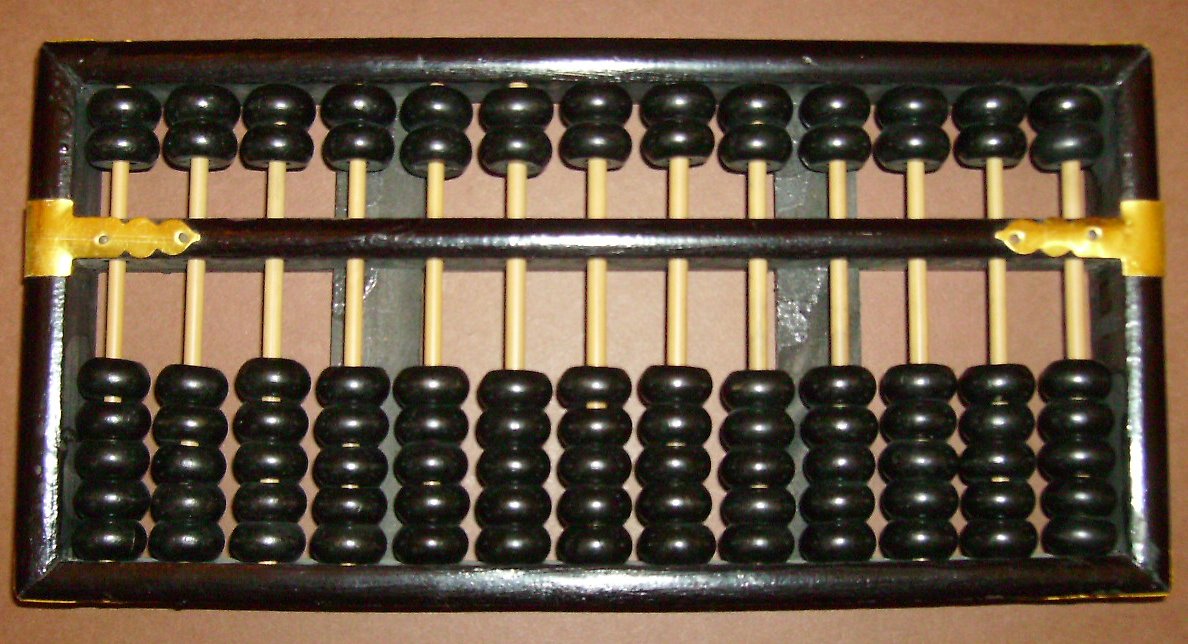 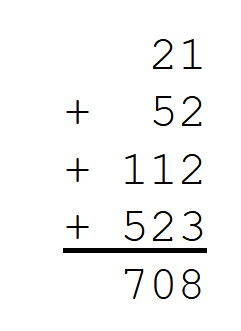 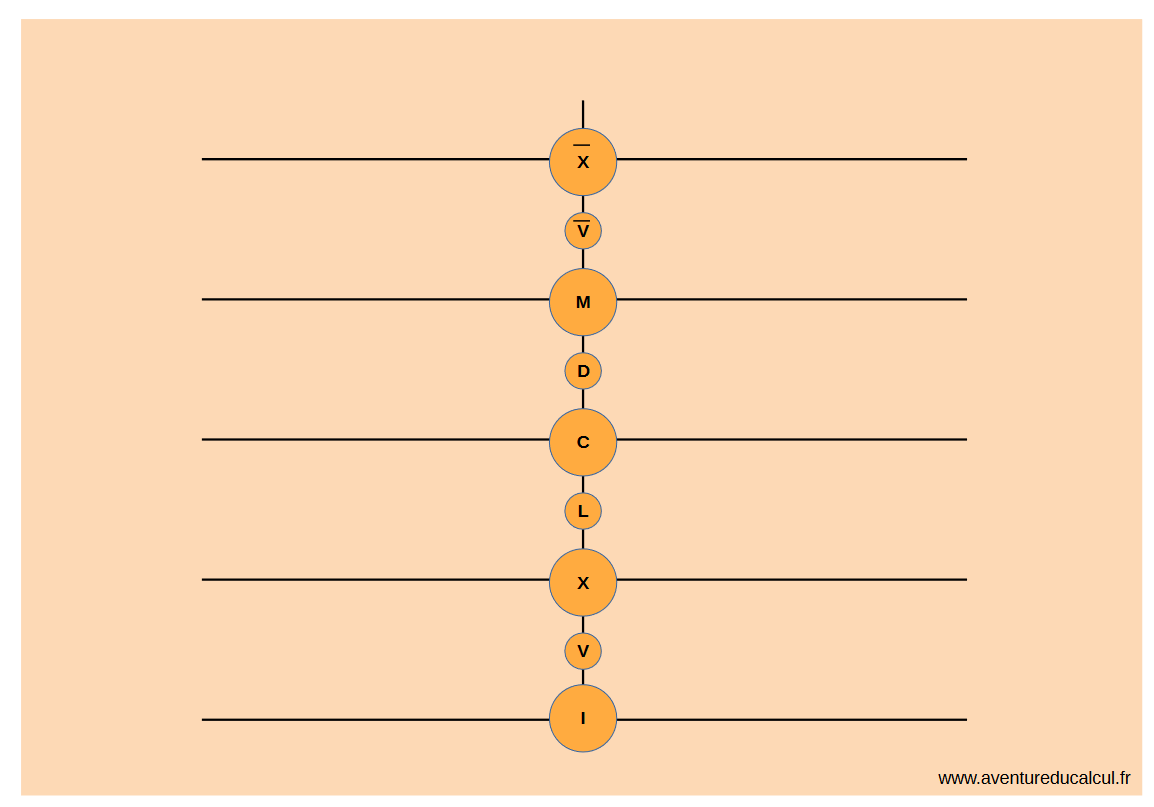 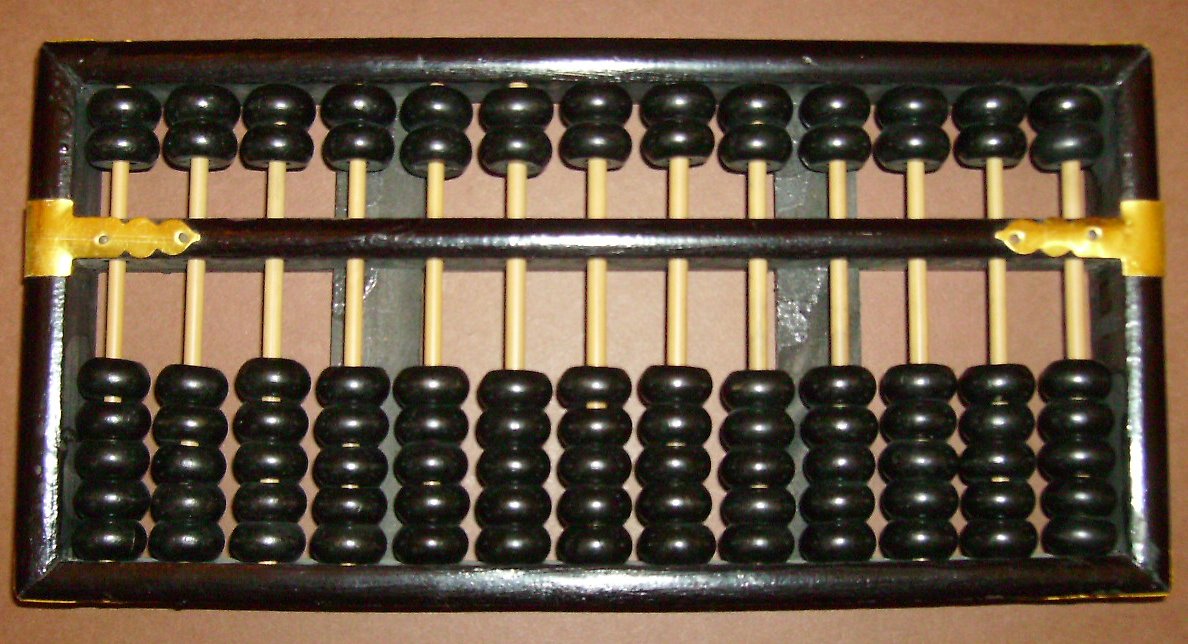 0
1000
2000
2023
http://aventureducalcul.fr
<numéro>
Mécaniser l’addition ?
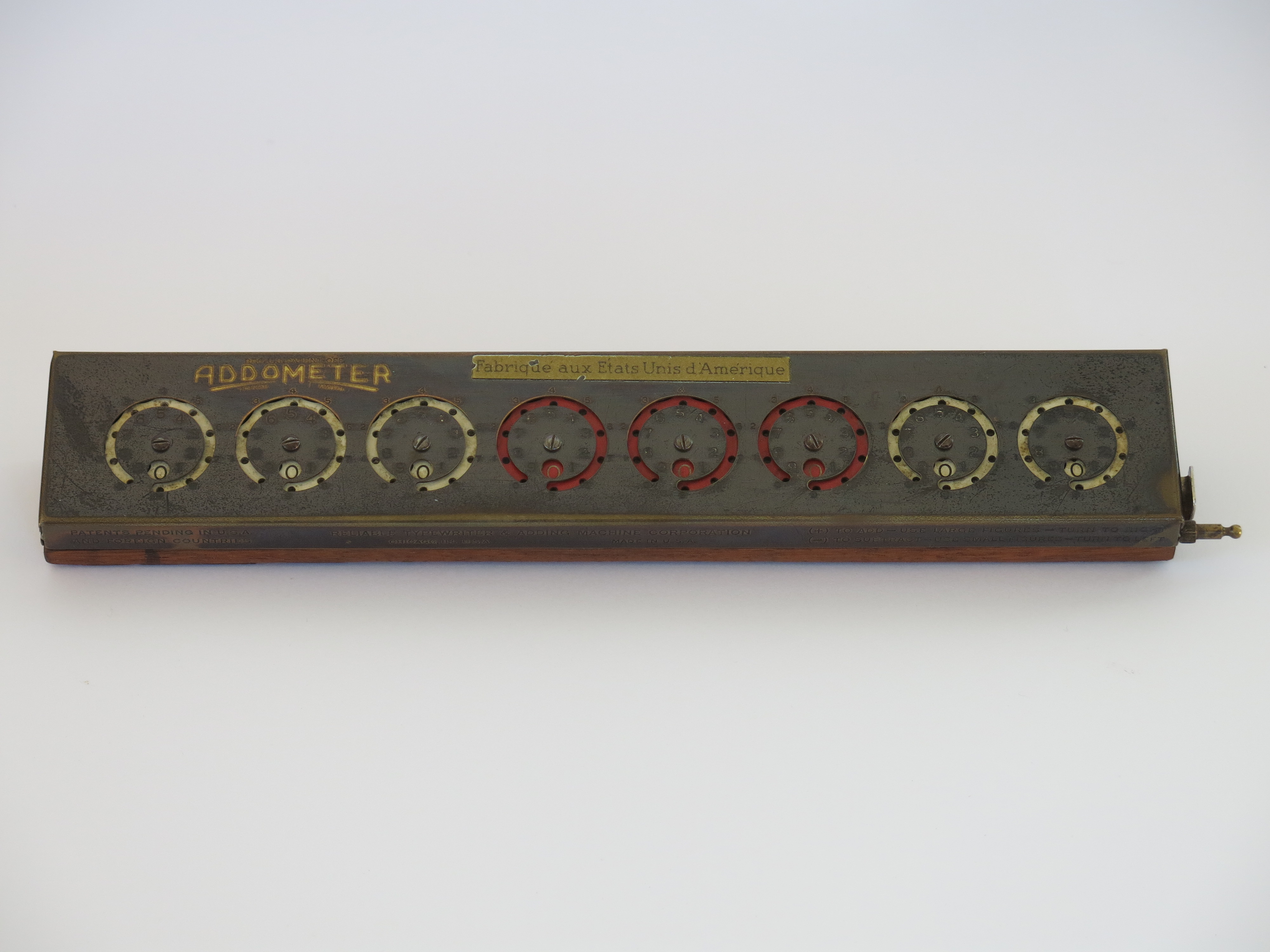 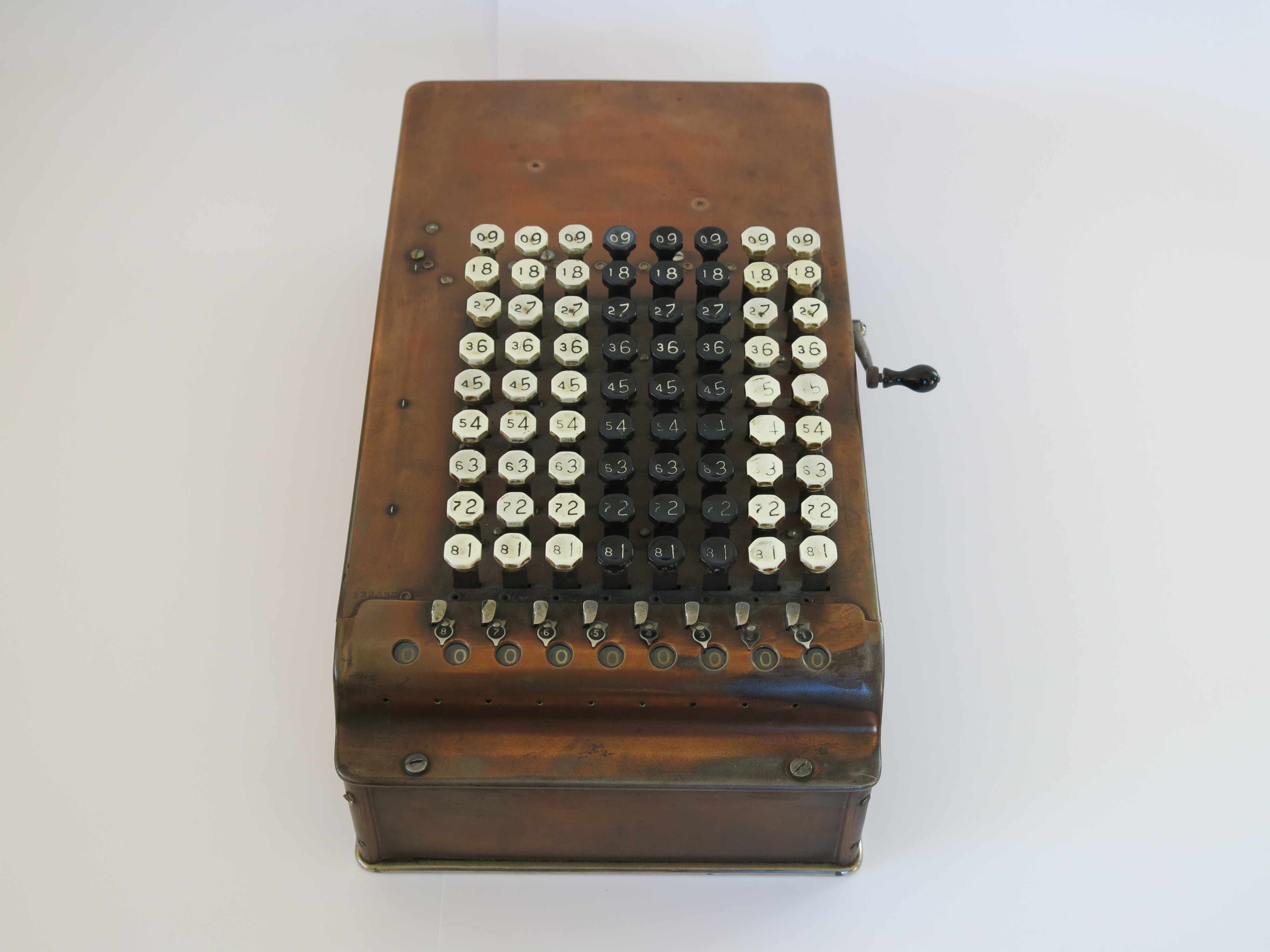 En avoir besoin
En avoir les moyens techniques
Et que ce soit plus efficace qu’un boulier 
et que le calcul à la plume !
http://aventureducalcul.fr
<numéro>
Additionner, n’est pas si simple ...
Montaigne, au 16ème siècle, Maire de Bordeaux et Conseiller du Roi
J’ai des biens, mais je ne sais compter ni à jet ni à plume
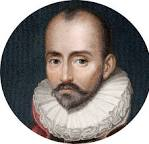 Avant l’enseignement pour tous, au 19ème siècle, moins de 10% de la population sait additionner
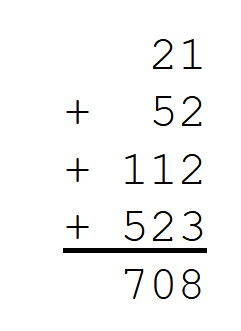 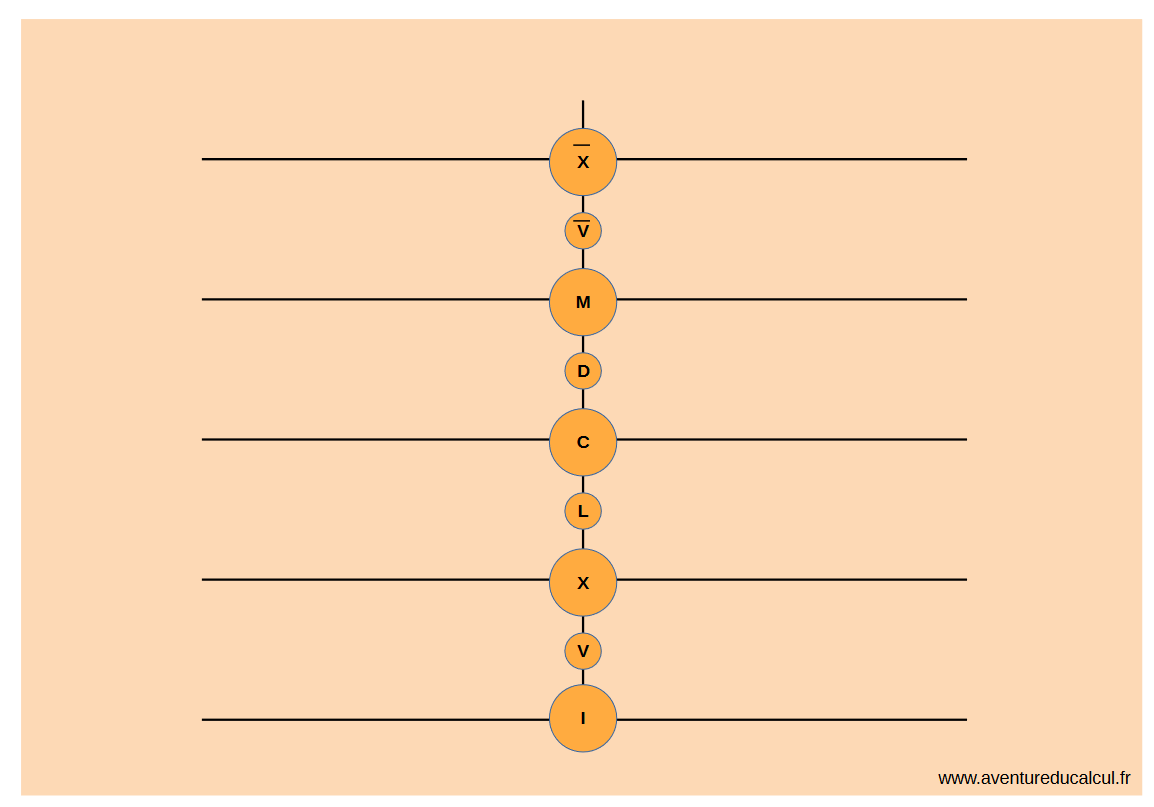 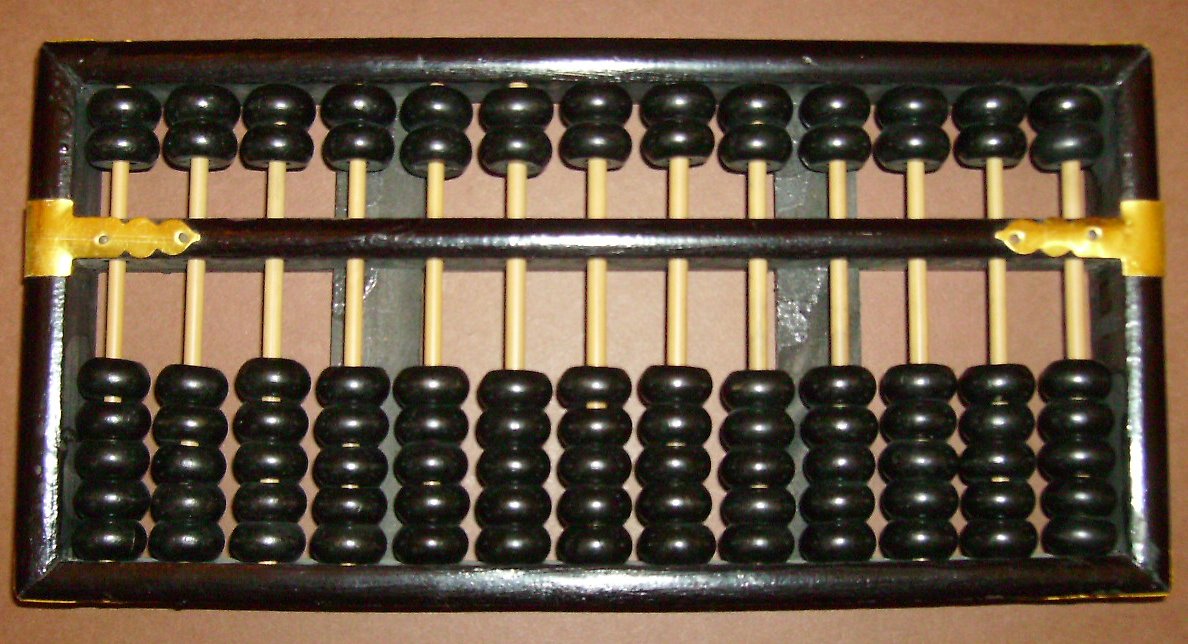 Montaigne
L’enseignement pour tous
0
1000
2000
2023
http://aventureducalcul.fr
<numéro>
Additionner, n’est pas si simple ...
Sachant que la livre était la monnaie avant l’Euro et le Franc et que
	 une livre vaut 20 sols ,
	1 sol vaut 12 deniers 
combien font :
         12 livres 7 sols et 10 deniers
     +  43 livres 17 sols et 9 deniers
=  56 livres 5 sols et 7 deniers
Difficile à la plume, plus facile au boulier ou avec l’abaque
http://aventureducalcul.fr
<numéro>
Les tâches pour « additionner »
Un exemple sur le boulier 

57  + 68
http://aventureducalcul.fr
<numéro>
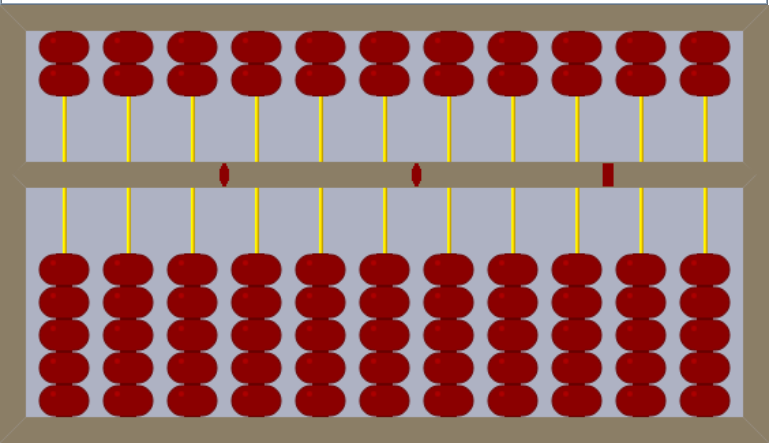 http://aventureducalcul.fr?app=bouliervirtuel
http://aventureducalcul.fr
<numéro>
Les tâches pour « additionner »
D’abord, remettre à zéro
Poser 1 nombre puis le 2ème
Les cumuler  
Reporter les retenues
Afficher le résultat
http://aventureducalcul.fr
<numéro>
Visualiser l’addition
-2
-1
0
1
2
3
4
5
6
7
8
9
10
11
7
4
11
4 + 7 = 11
C’est, en partant du zéro, avancer de 4 puis de 7 cases sur la ligne numérique :
La règle à additionner
http://aventureducalcul.fr
<numéro>
La règle à additionner
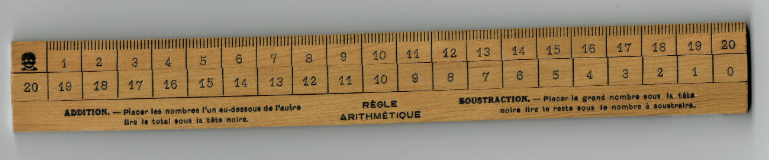 Pratique pour la table d’addition
Et au dos, la table de multiplication,
MAIS
Jusqu’à combien je peux additionner ?
Quelle longueur de règle pour faire  100 ?
Et pour faire 1000 ?
http://aventureducalcul.fr
<numéro>
L’additionneuse de Caze  (1720)
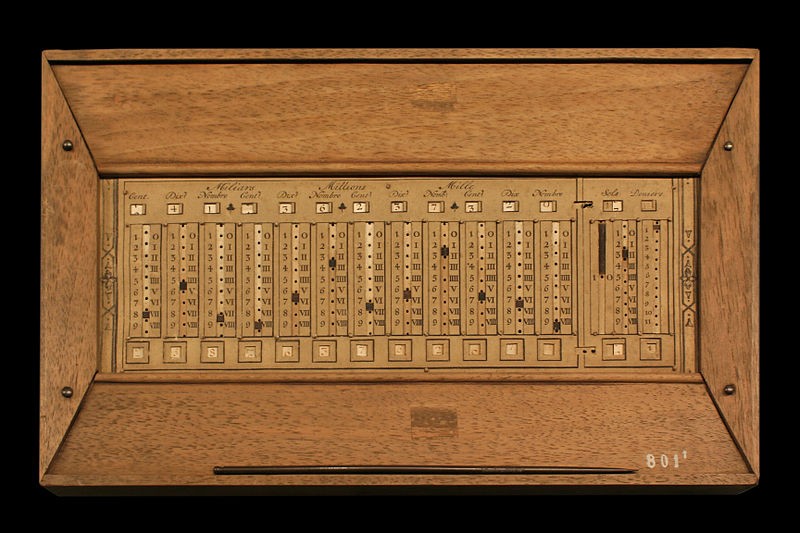 Des glissières à la place des billes du boulier
Une glissière pour les unités, une autre pour les dizaines, et pour les sous et deniers
Un affichage direct des nombres
MAIS, comme sur le boulier, la retenue se fait à la main
http://aventureducalcul.fr
<numéro>
ajouter 7
2+7
4+7
7=5+2
7=10-3
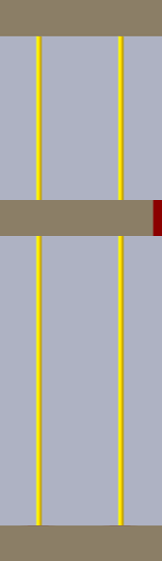 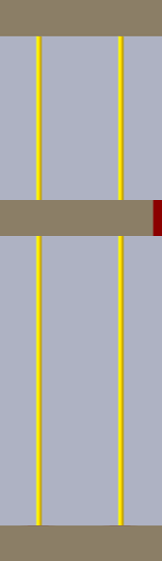 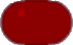 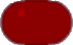 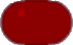 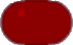 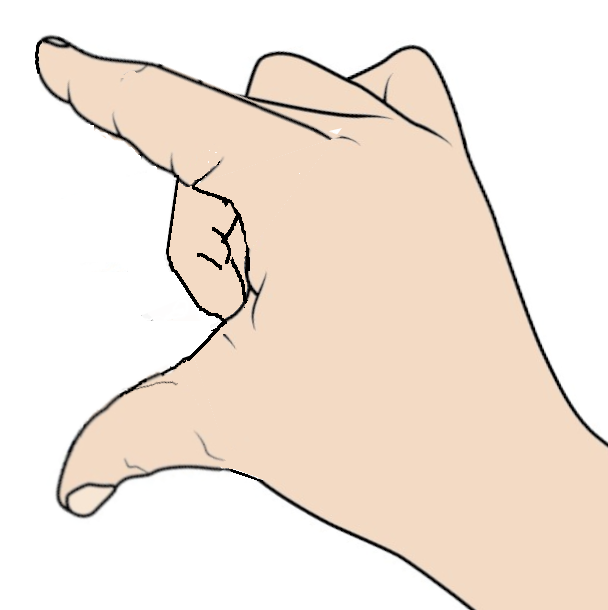 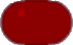 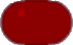 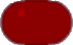 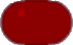 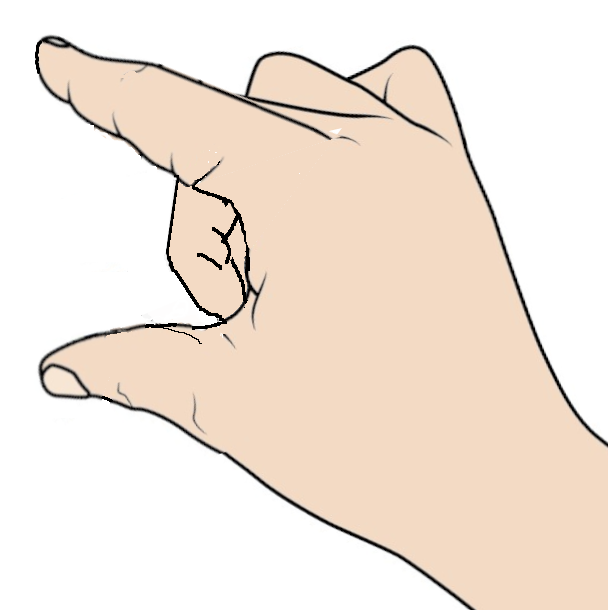 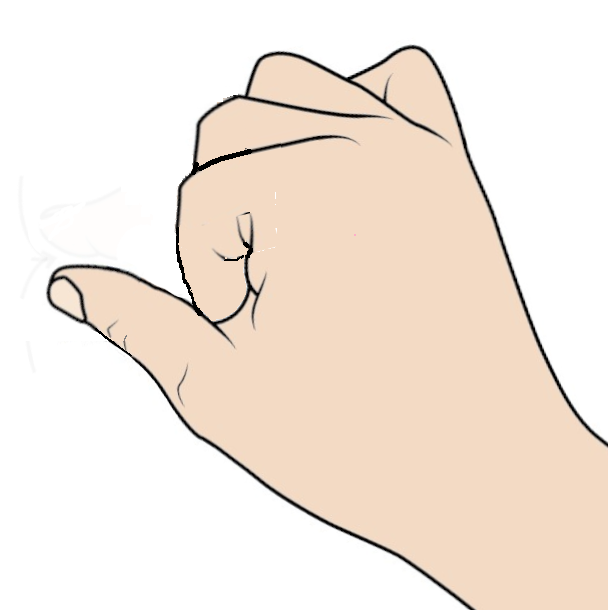 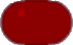 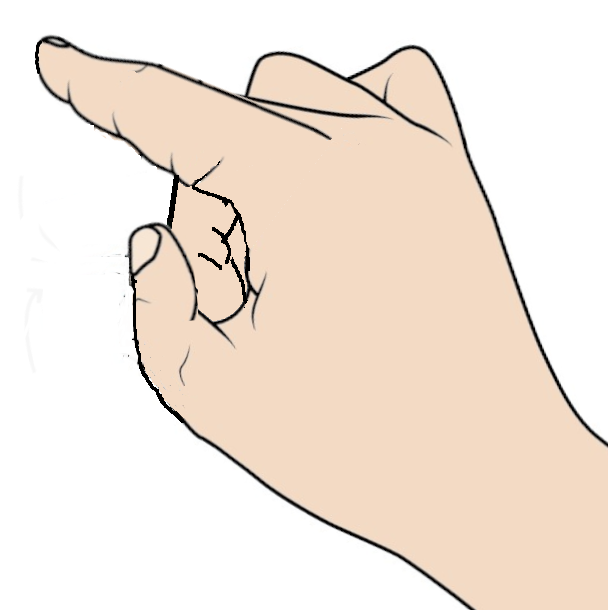 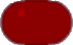 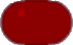 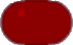 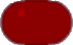 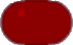 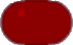 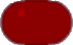 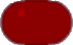 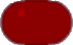 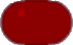 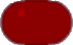 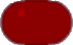 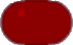 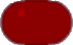 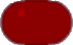 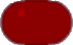 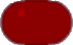 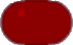 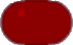 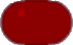 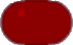 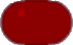 L’additionneuse à crosses
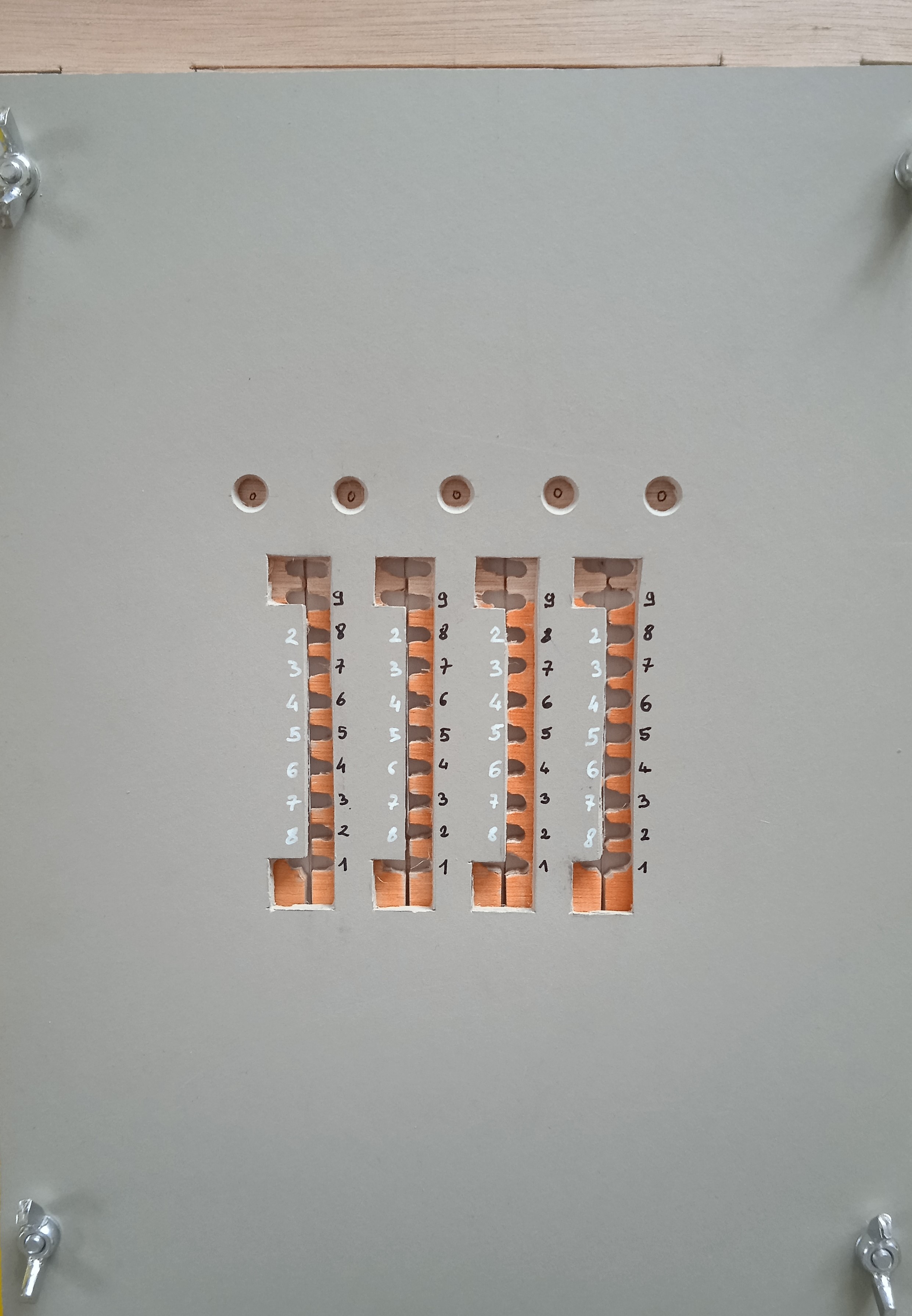 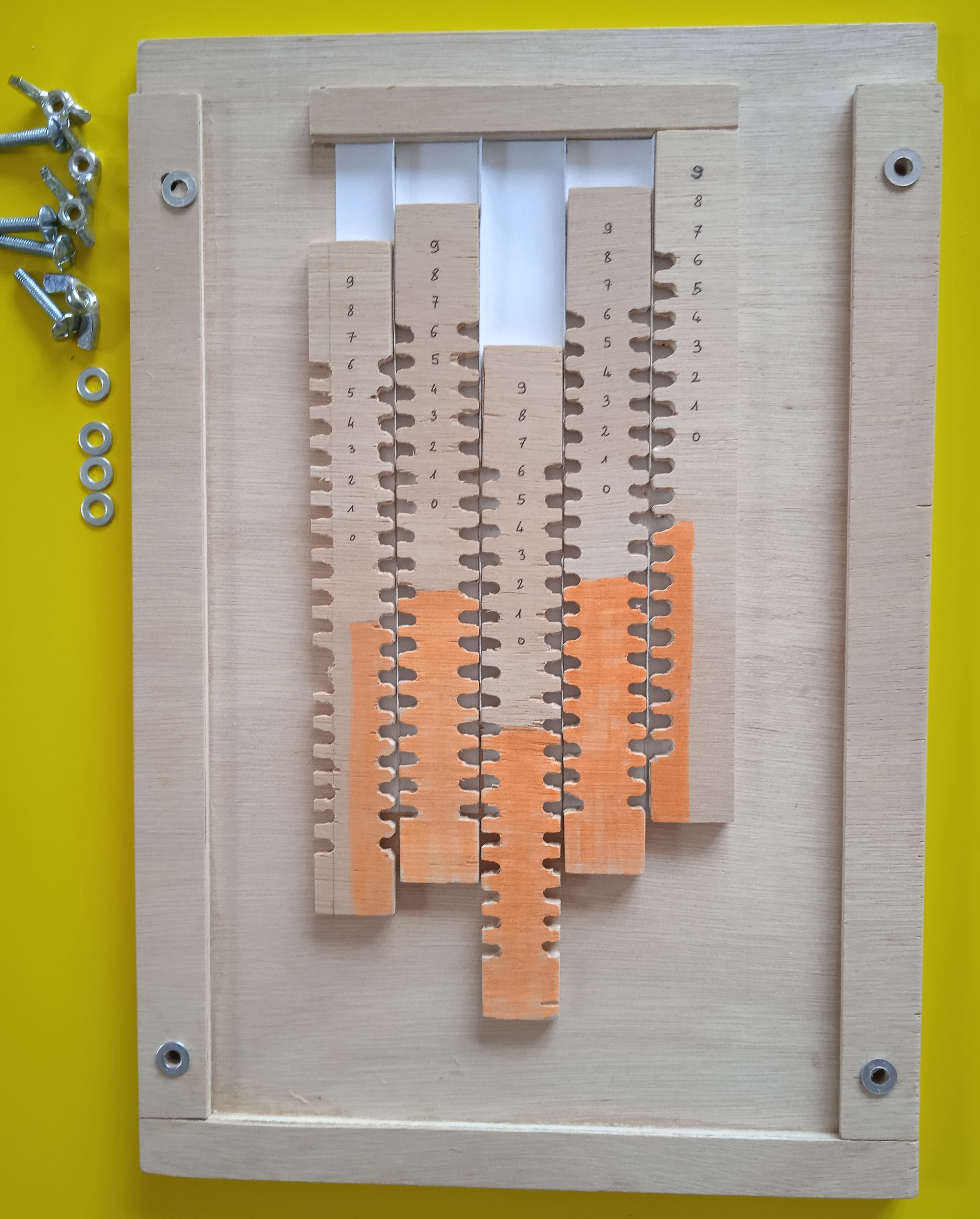 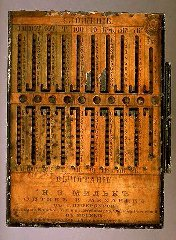 Kummer, 1847
Rajoute les crosses pour la retenue
Dessus       Dedans
Additionneuse sous SCRATCH
Version sous JS
http://aventureducalcul.fr
<numéro>
Mécaniser l’addition ?
En avoir besoin
Tenir les comptes des manufactures aux 17ème et 18ème siècle
Additionner des sommes en  livres ,  sols ,  deniers est compliqué
Et  aussi pour toutes les unités (longueur, surface, poids,...)	
En avoir les moyens
La révolution industrielle au milieu du 19ème siècle
Le développement de la mécanique de précision
Au 18ème et au début du 19ème : le besoin et de multiples idées
http://aventureducalcul.fr
<numéro>
Première machine à calculer
Blaise Pascal 1642
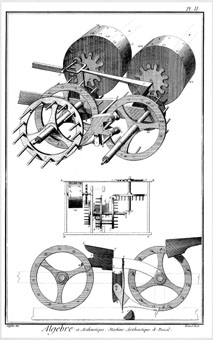 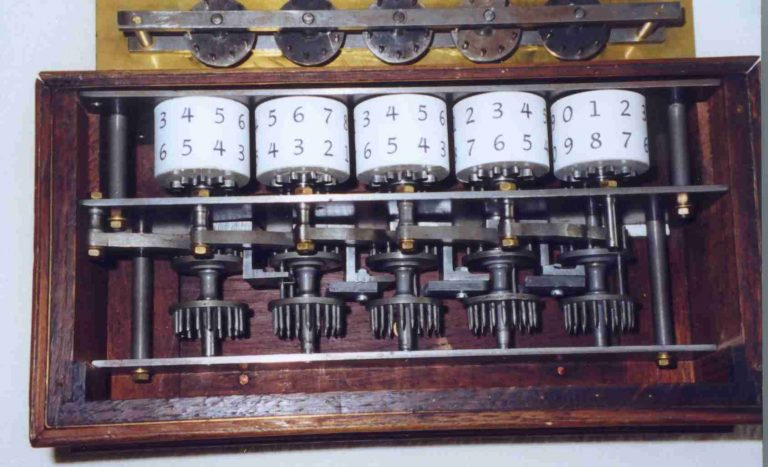 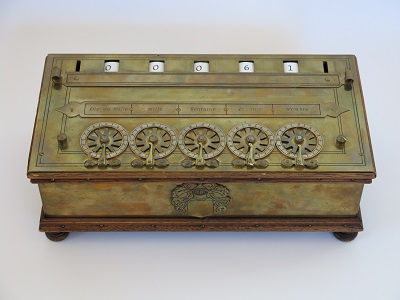 Une mécanique complexe pour
assurer la retenue
http://aventureducalcul.fr
<numéro>
Les machines à additionner
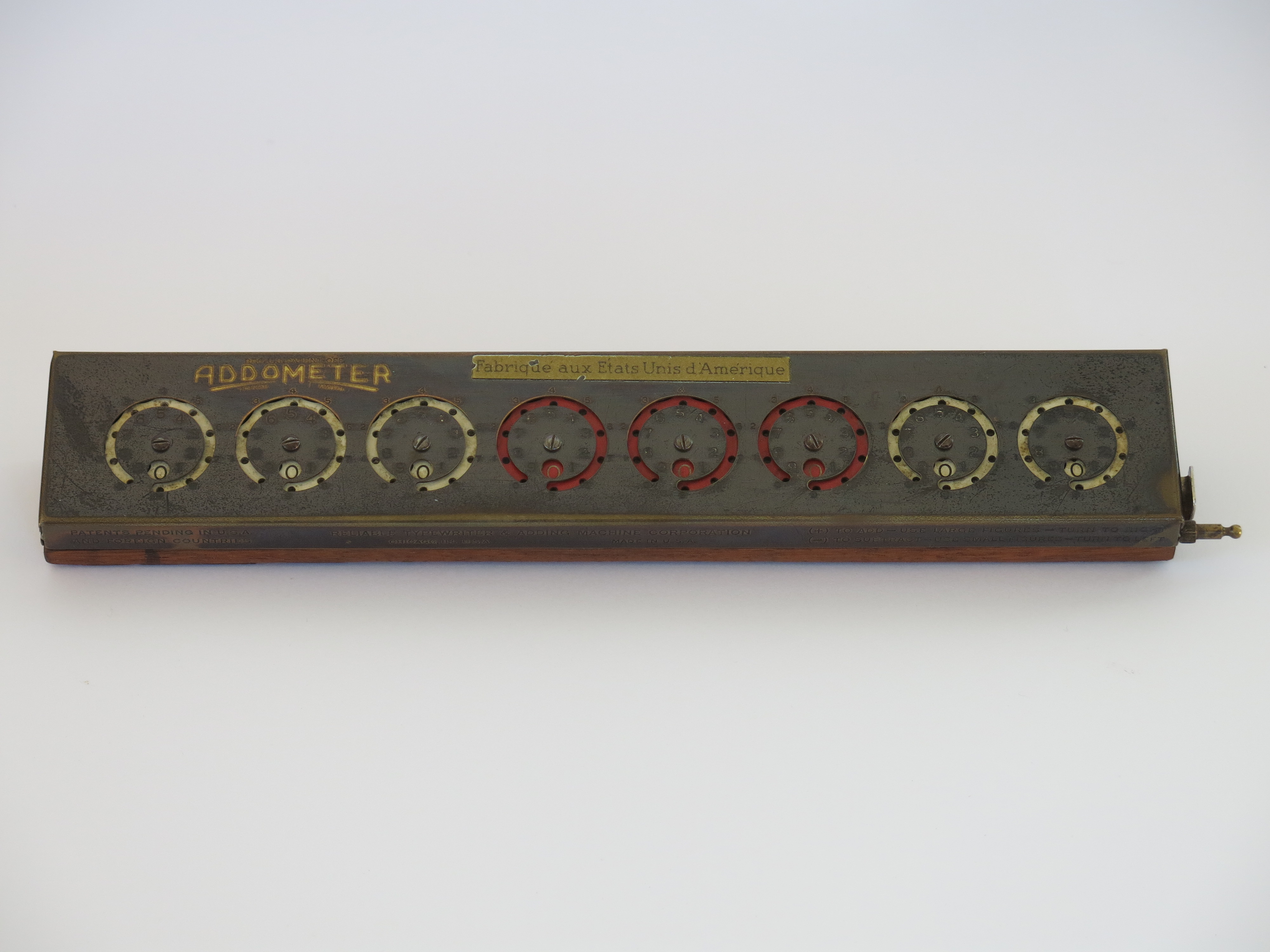 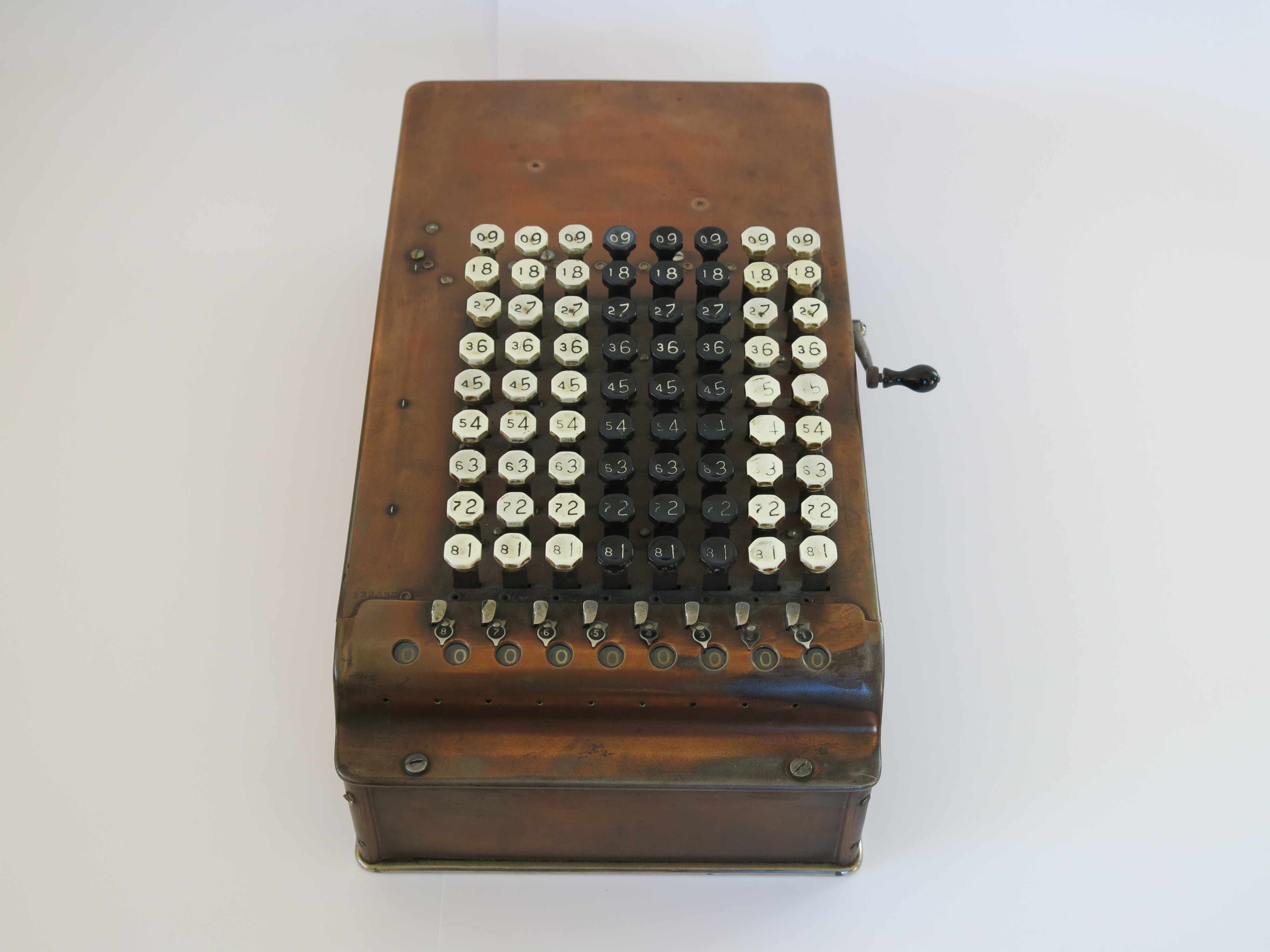 Comptometer
1887
Addometer 1927
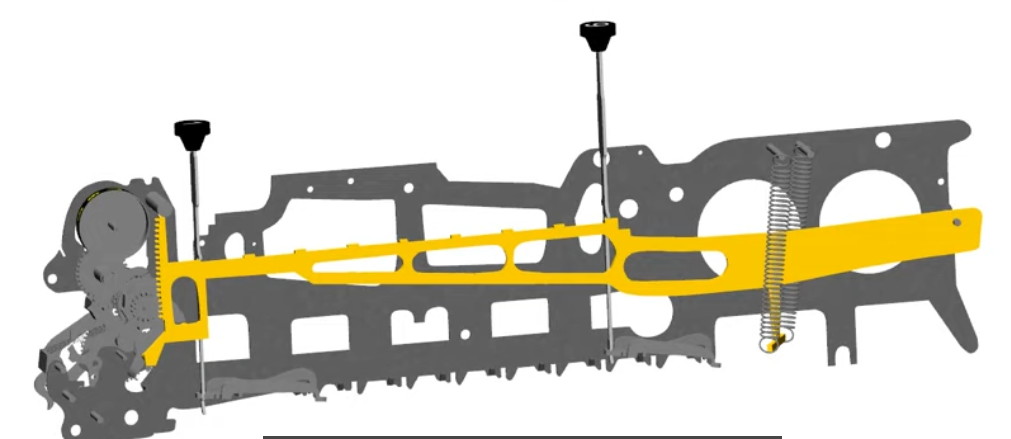 Et de multiples machines de 1900 à 1970
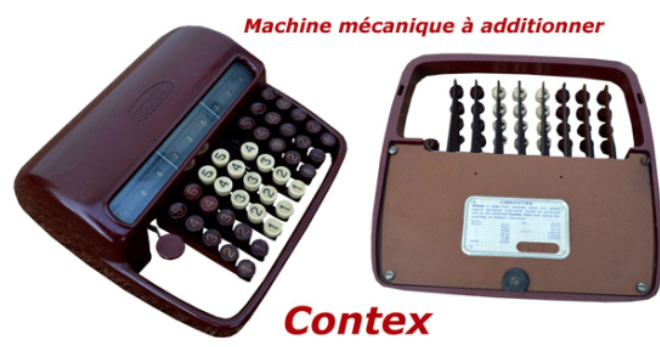 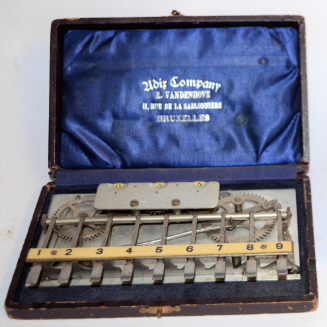 Description du mécanisme sur YouTube
http://aventureducalcul.fr
<numéro>
Soustraire avec une machine à additionner
Sur les machines mécaniques, pour soustraire
	il faut « inverser » le mouvement
	mais aussi « inverser » les retenues ...

Sur certaines, une inscription à part facilite la soustraction 
	Addiator et Addometer

Et sur d’autres encore (dont la Pascaline et le Comptometer), la mécanique ne peut qu’additionner,… comment faire ?
http://aventureducalcul.fr
<numéro>
Soustraire avec une machine à additionner
Sur certaines machines, la mécanique ne peut qu’additionner.

On procède par le complément à 9  : 
	soit à calculer  847 - 231 	
	on prend le complément à 999 de 231 , soit 768
	et   847 – 231 = 847 + 1000 – 231 – 1000
		        = 847 + (999 – 231) -1000  + 1
		        = (847 + 768 ) + 1 - 1000 
Sur le Comptometer le -1000 se fait en bloquant la retenue

On a remplacé une soustraction par 
	l’addition du complément à 9
	et une addition triviale +1
http://aventureducalcul.fr
<numéro>
Additions exercices
Additionner
 


Additionner
http://aventureducalcul.fr
<numéro>
Additionner
http://aventureducalcul.fr
<numéro>
Soustraire
 


Soustraire
http://aventureducalcul.fr
<numéro>